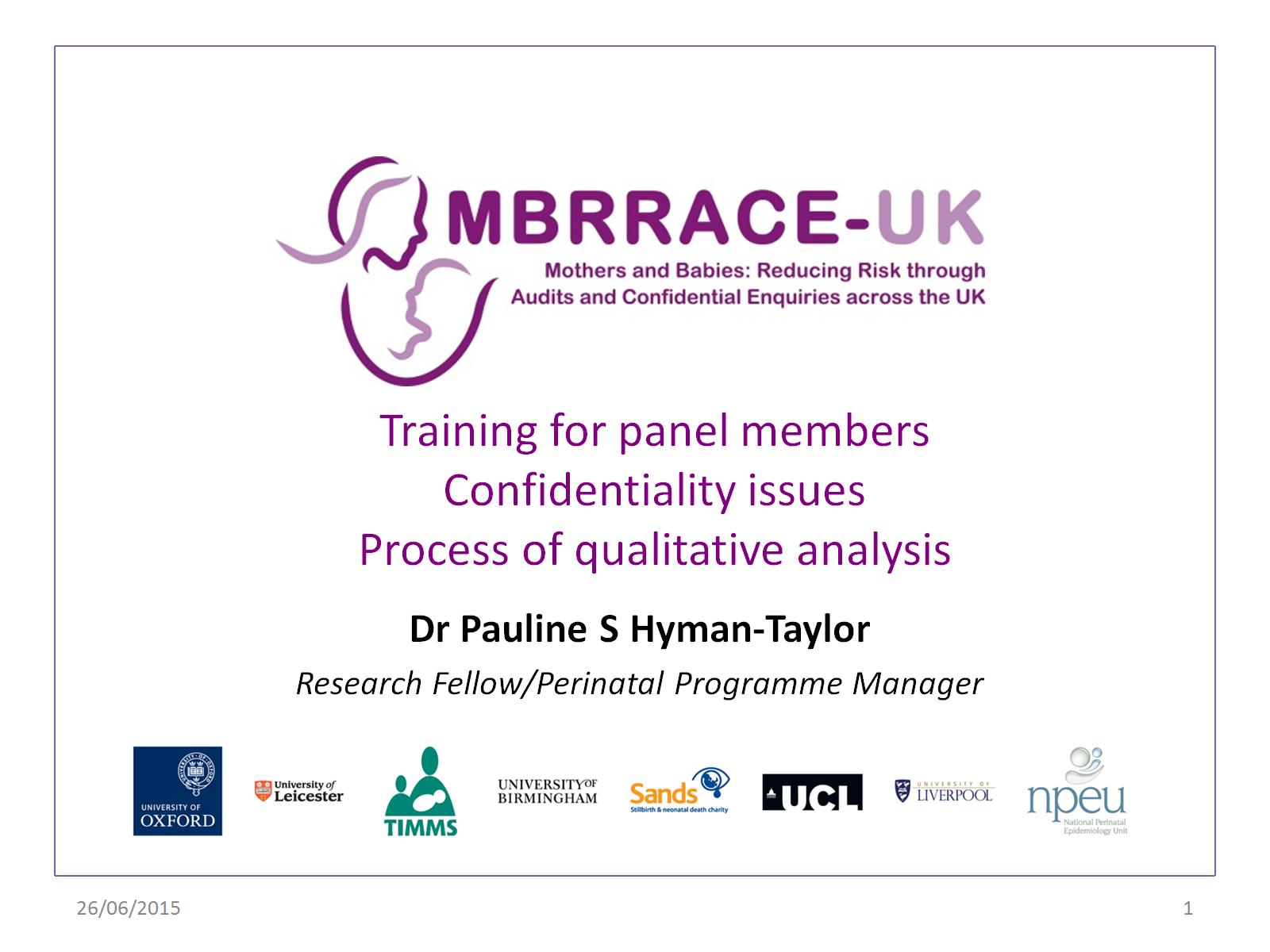 Training for panel membersConfidentiality issuesProcess of qualitative analysis
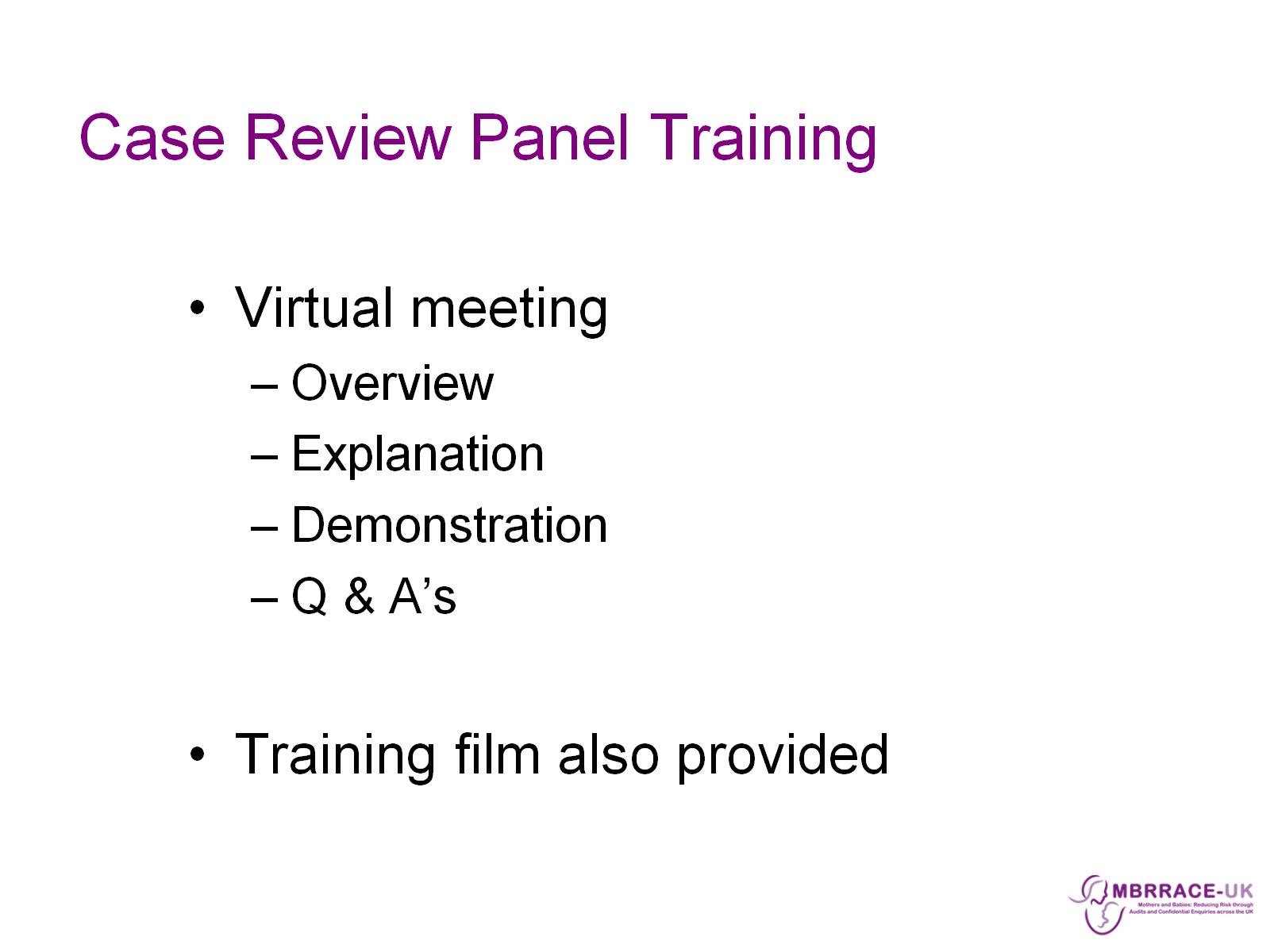 Case Review Panel Training
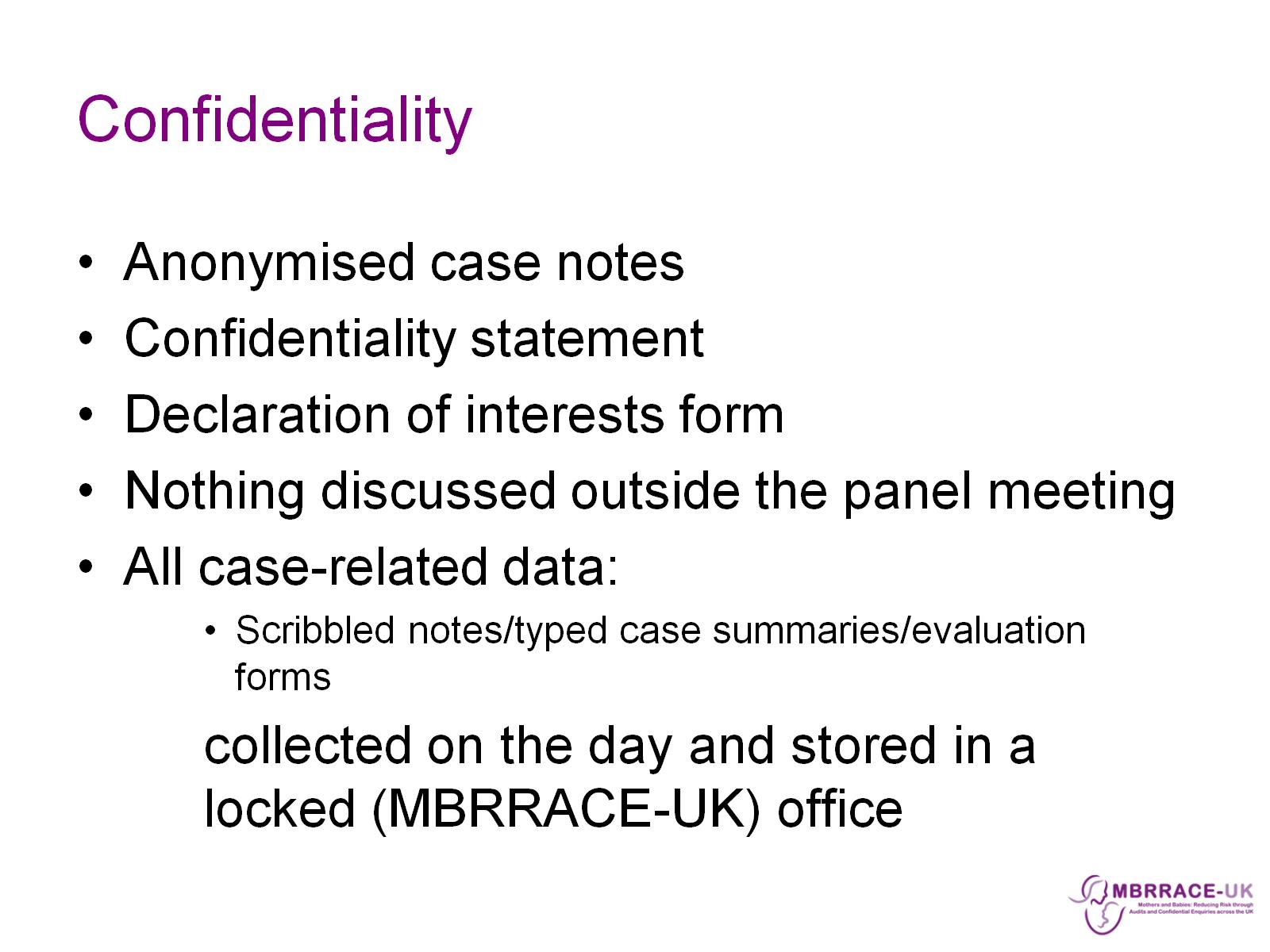 Confidentiality
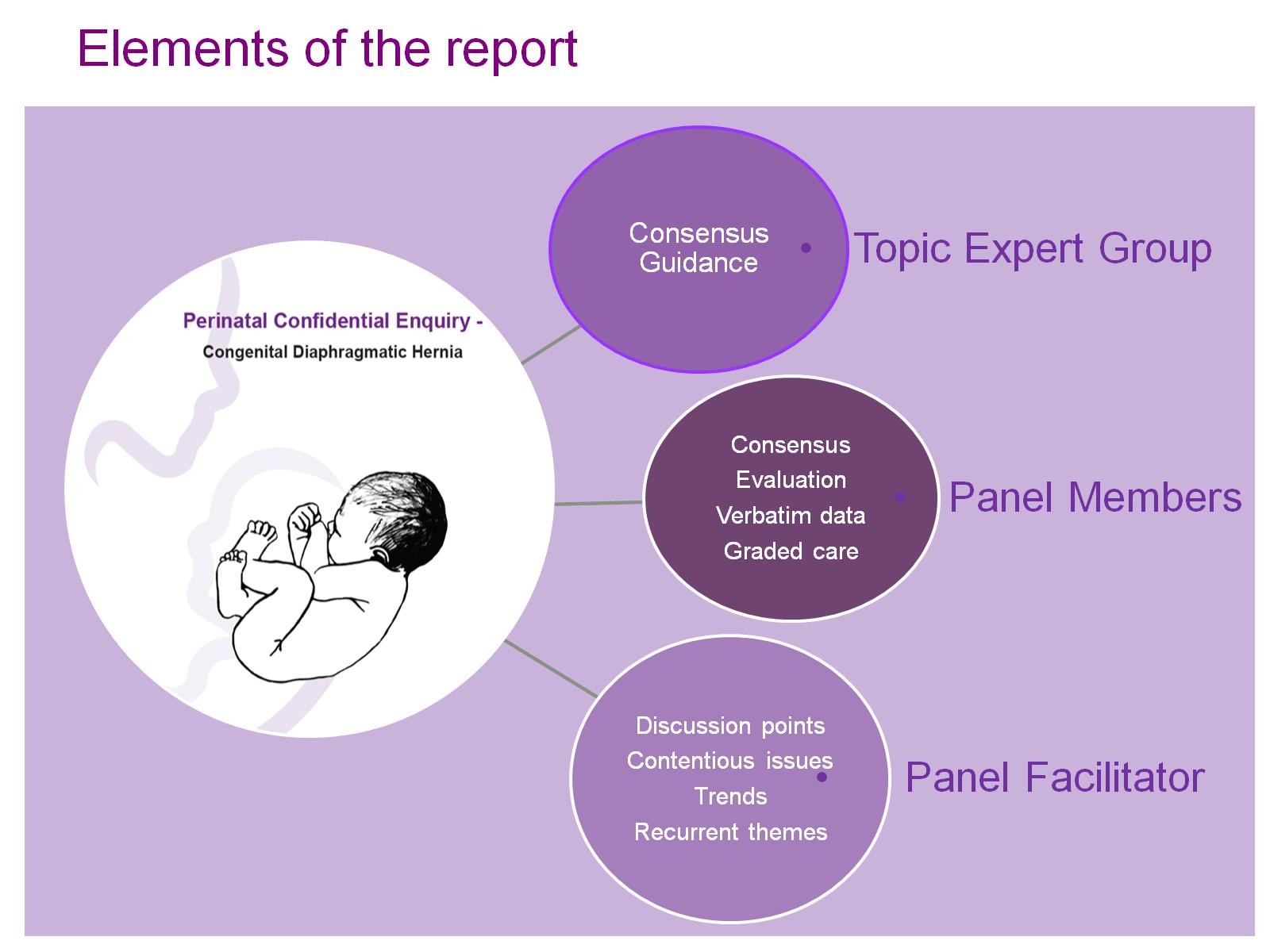 Elements of the report
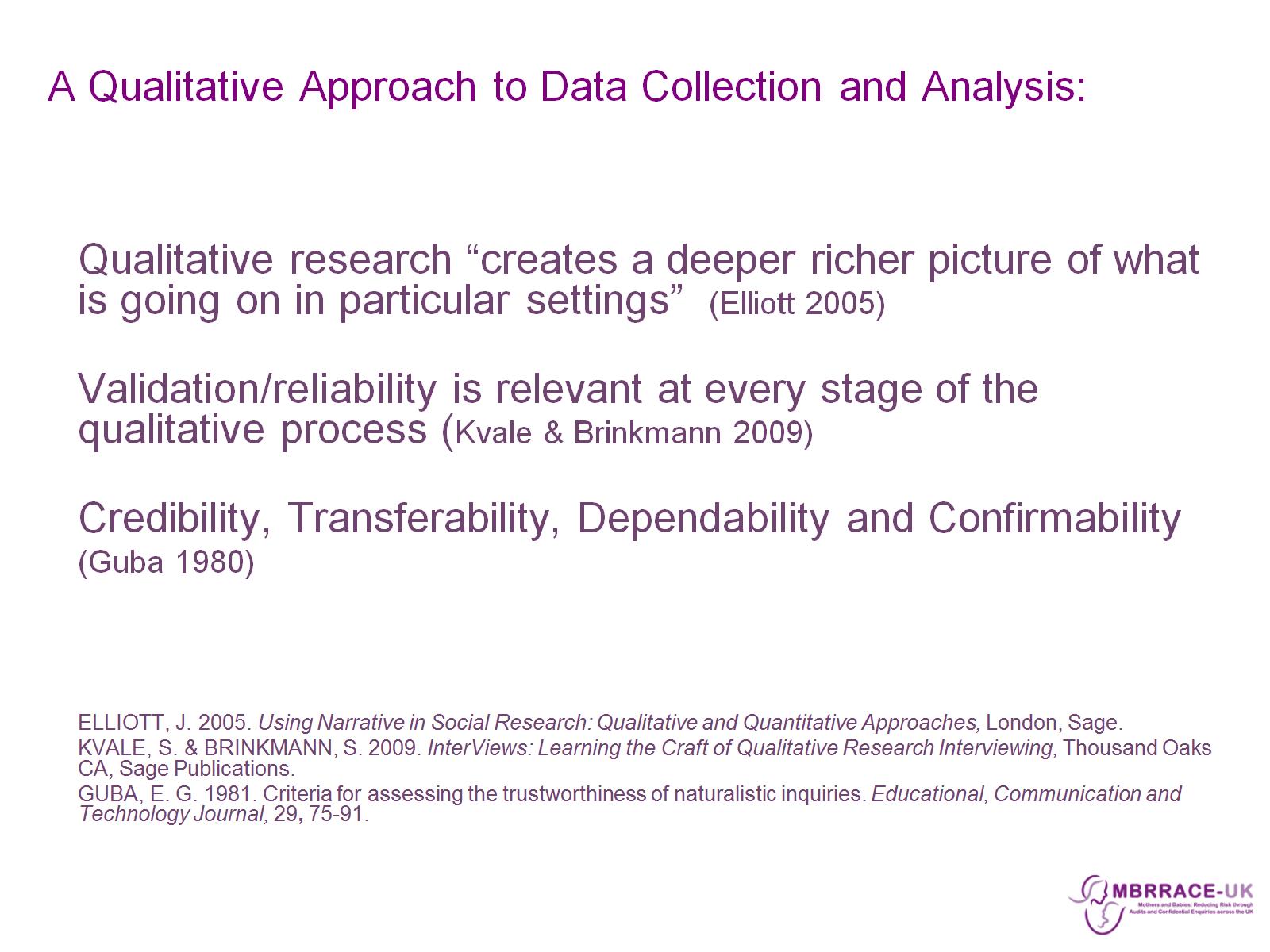 A Qualitative Approach to Data Collection and Analysis:
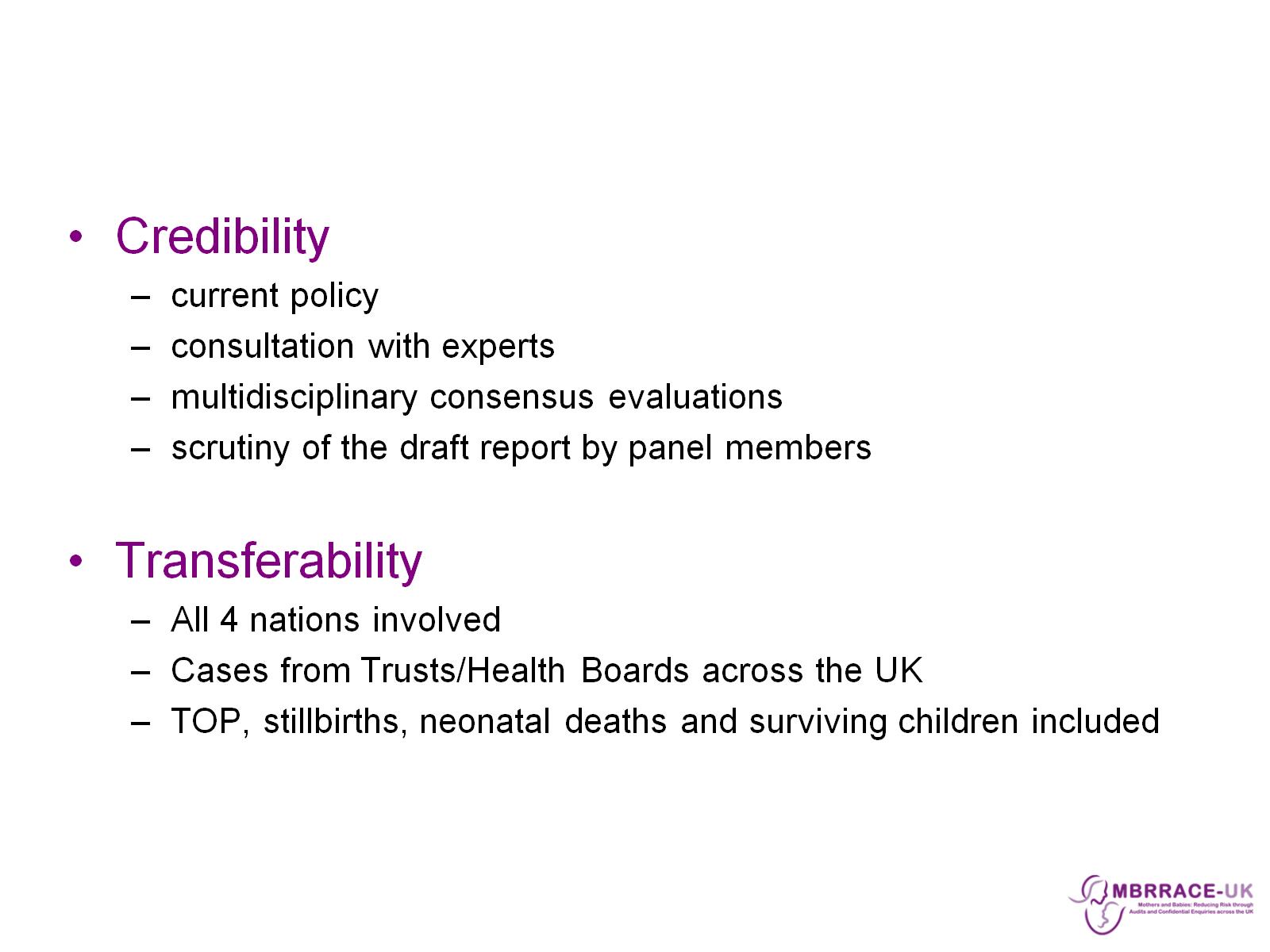 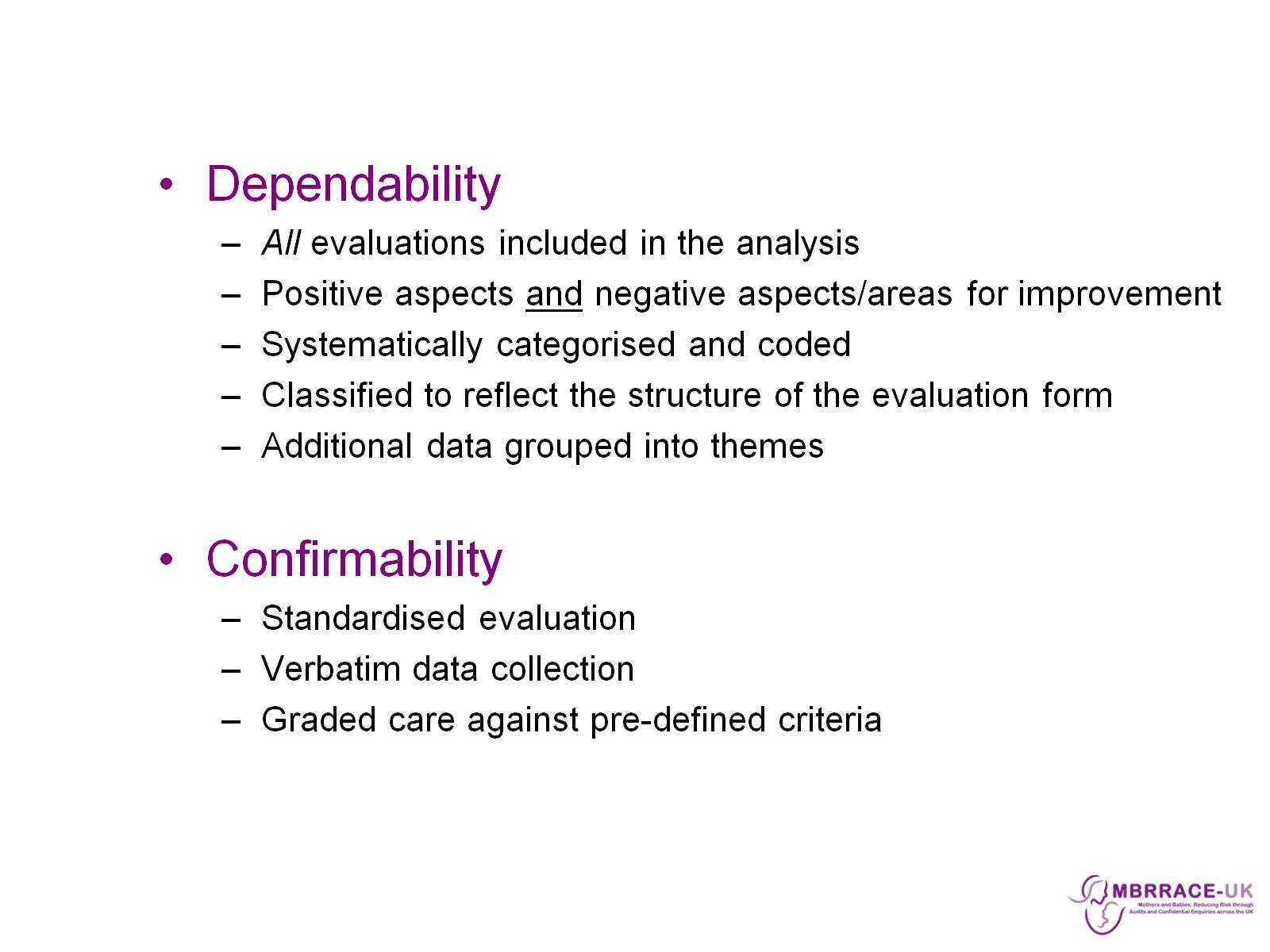 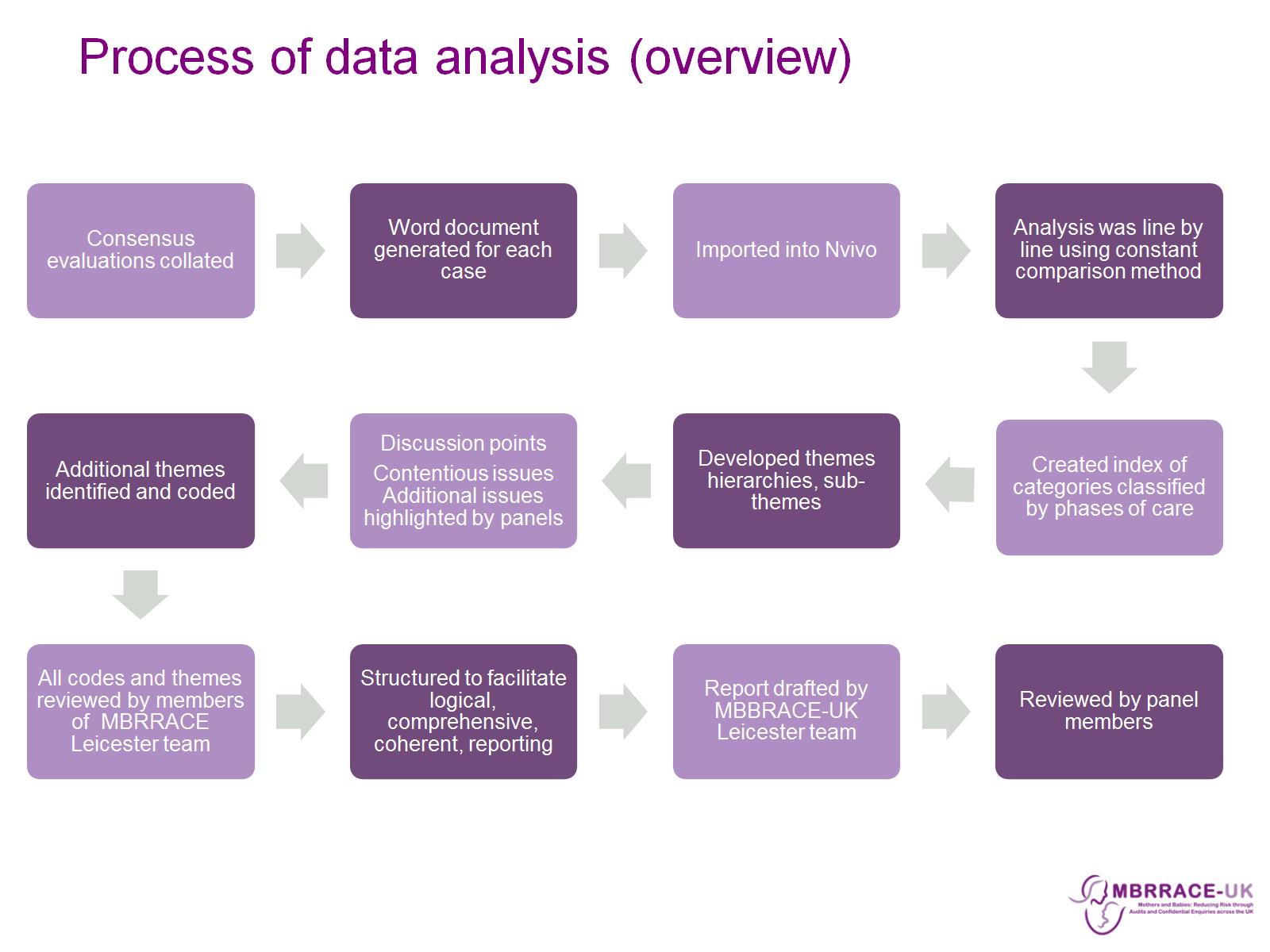 Process of data analysis (overview)
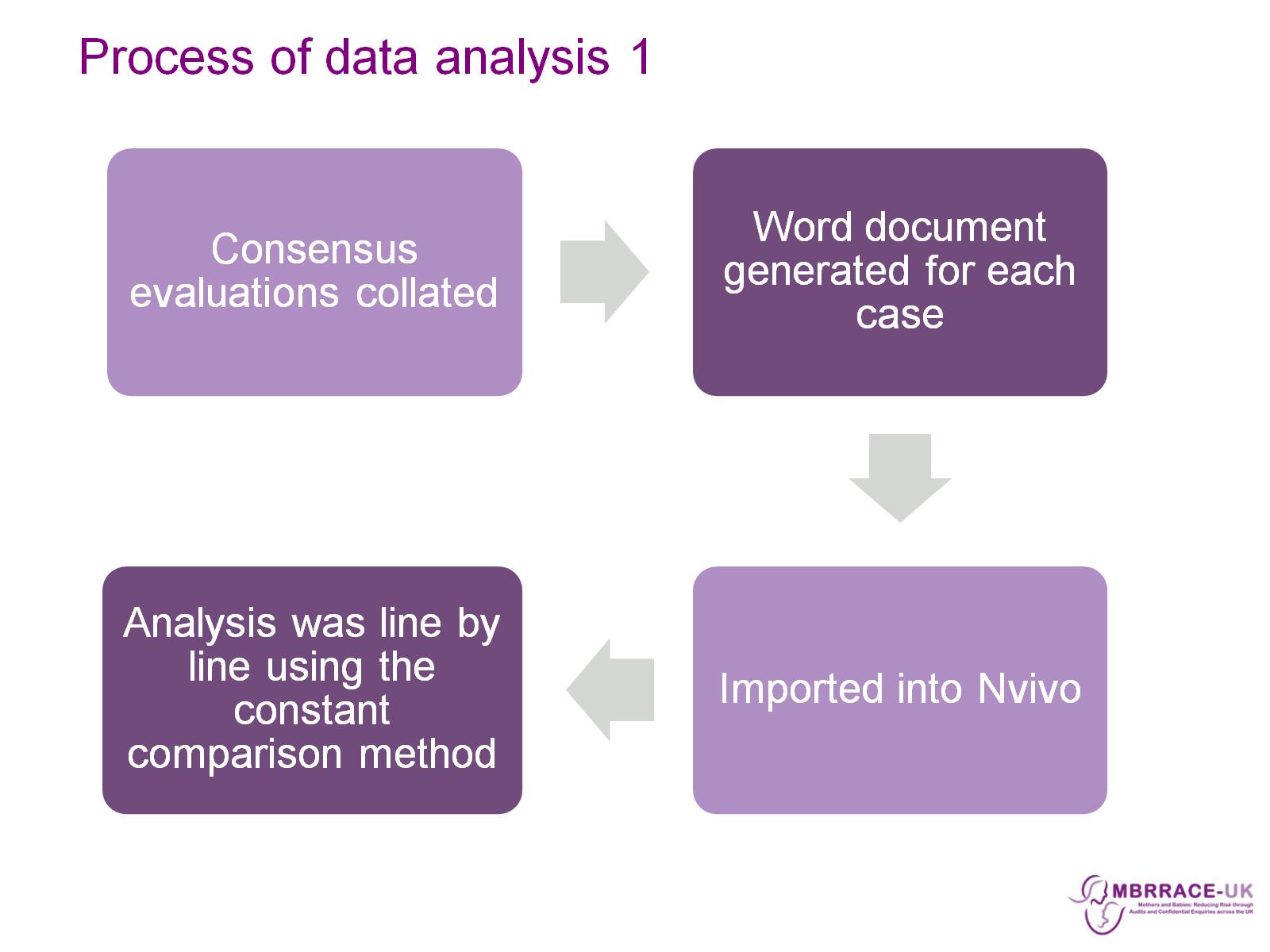 Process of data analysis 1
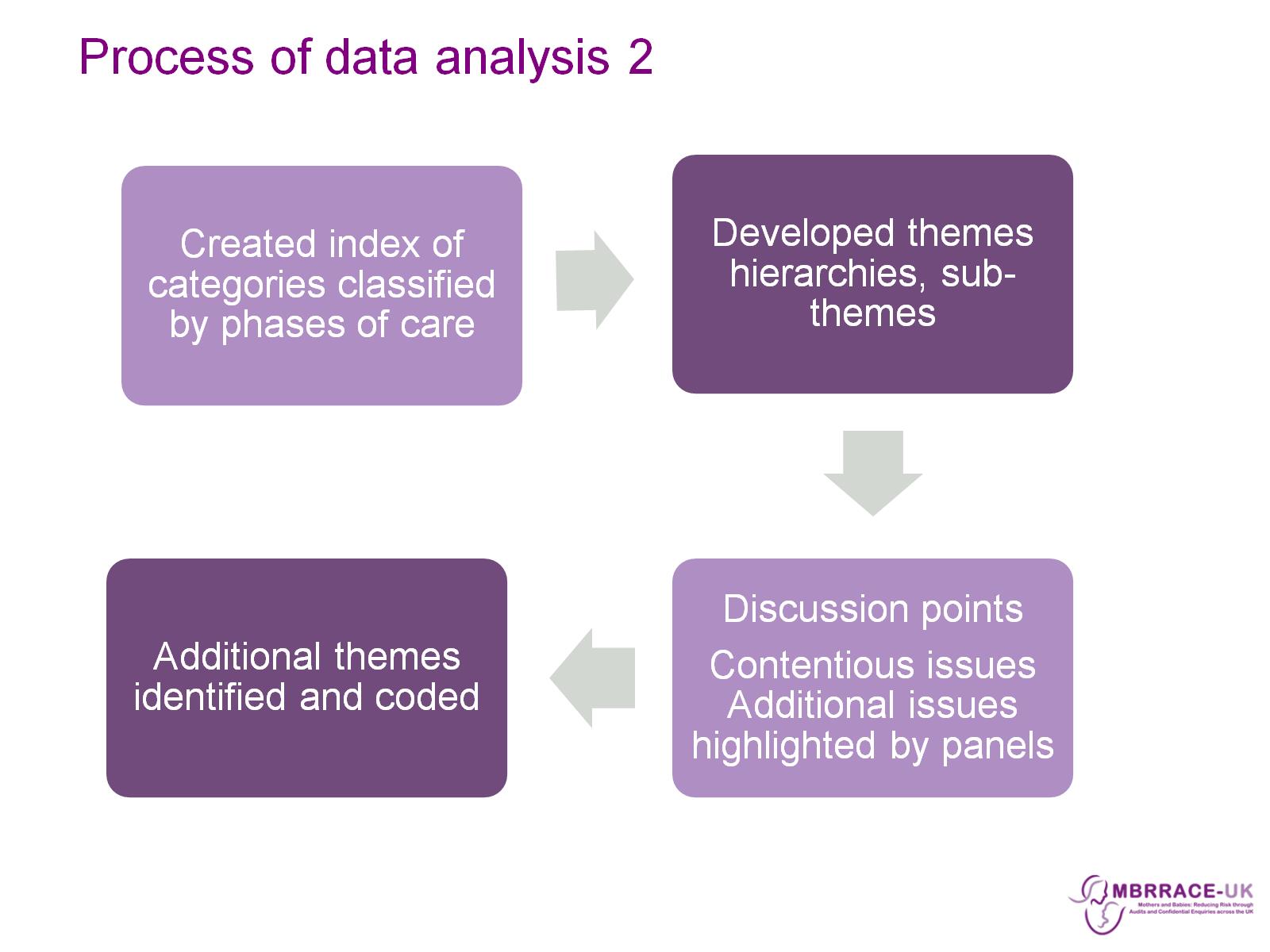 Process of data analysis 2
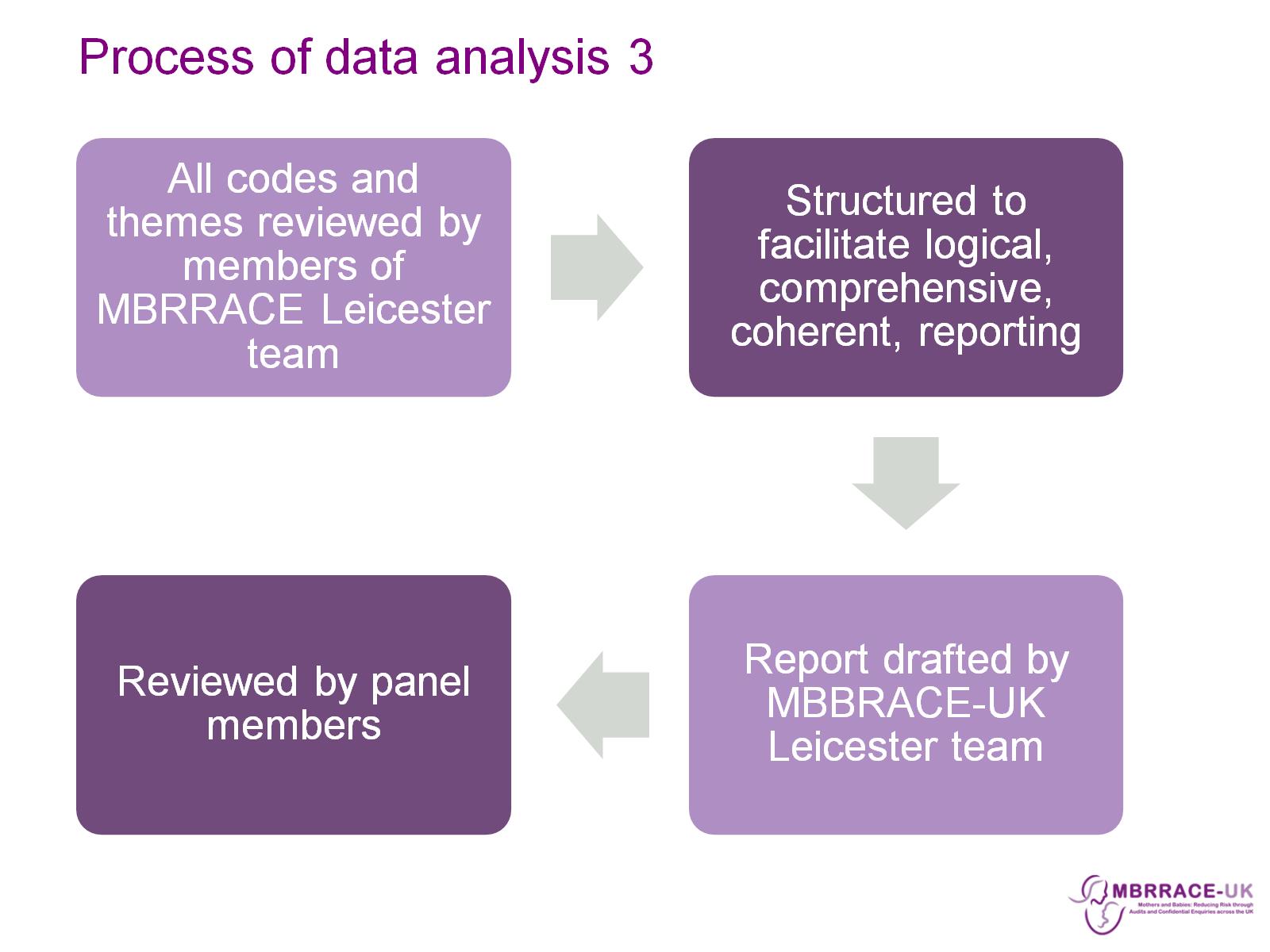 Process of data analysis 3
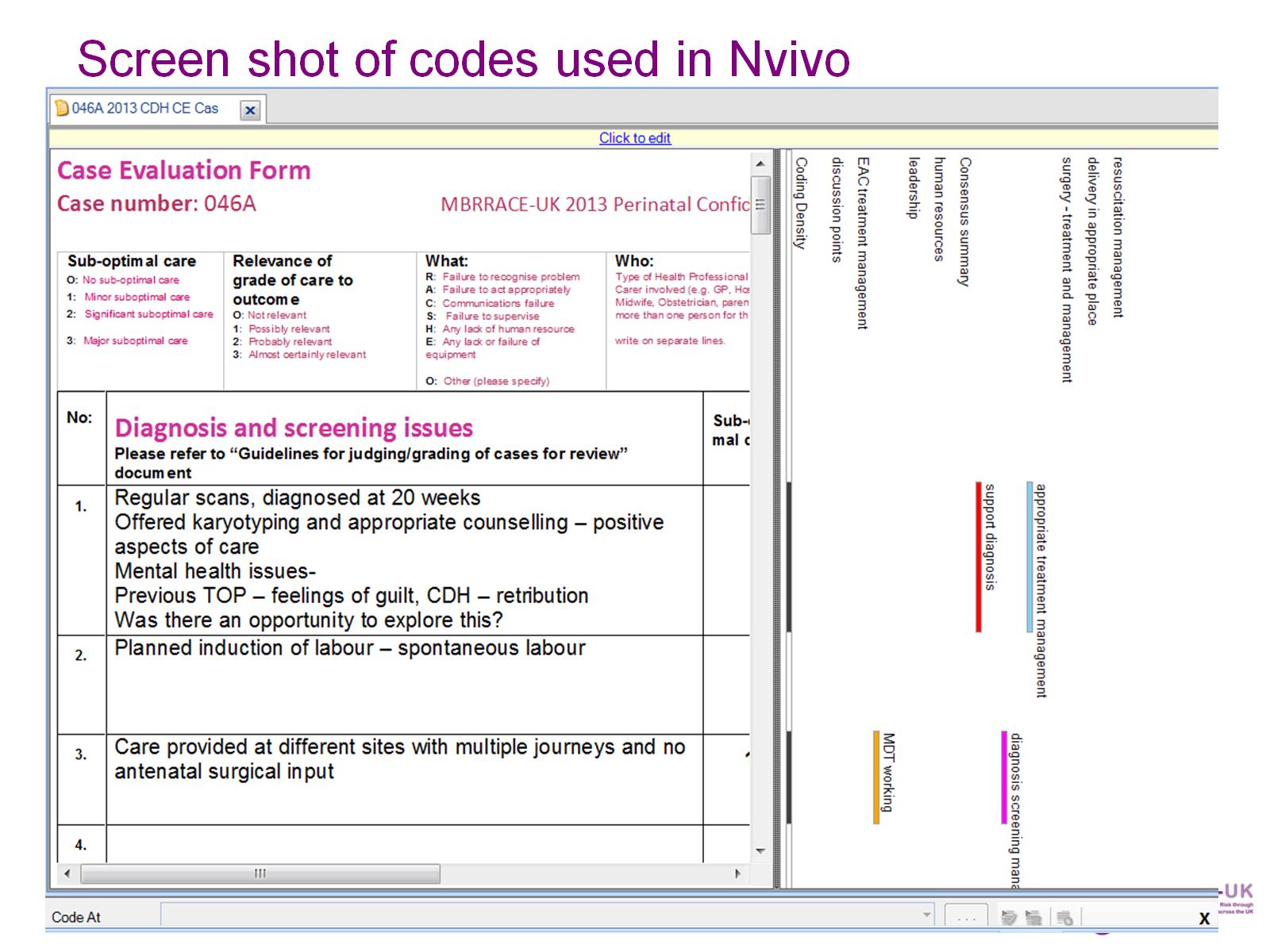 Screen shot of codes used in Nvivo
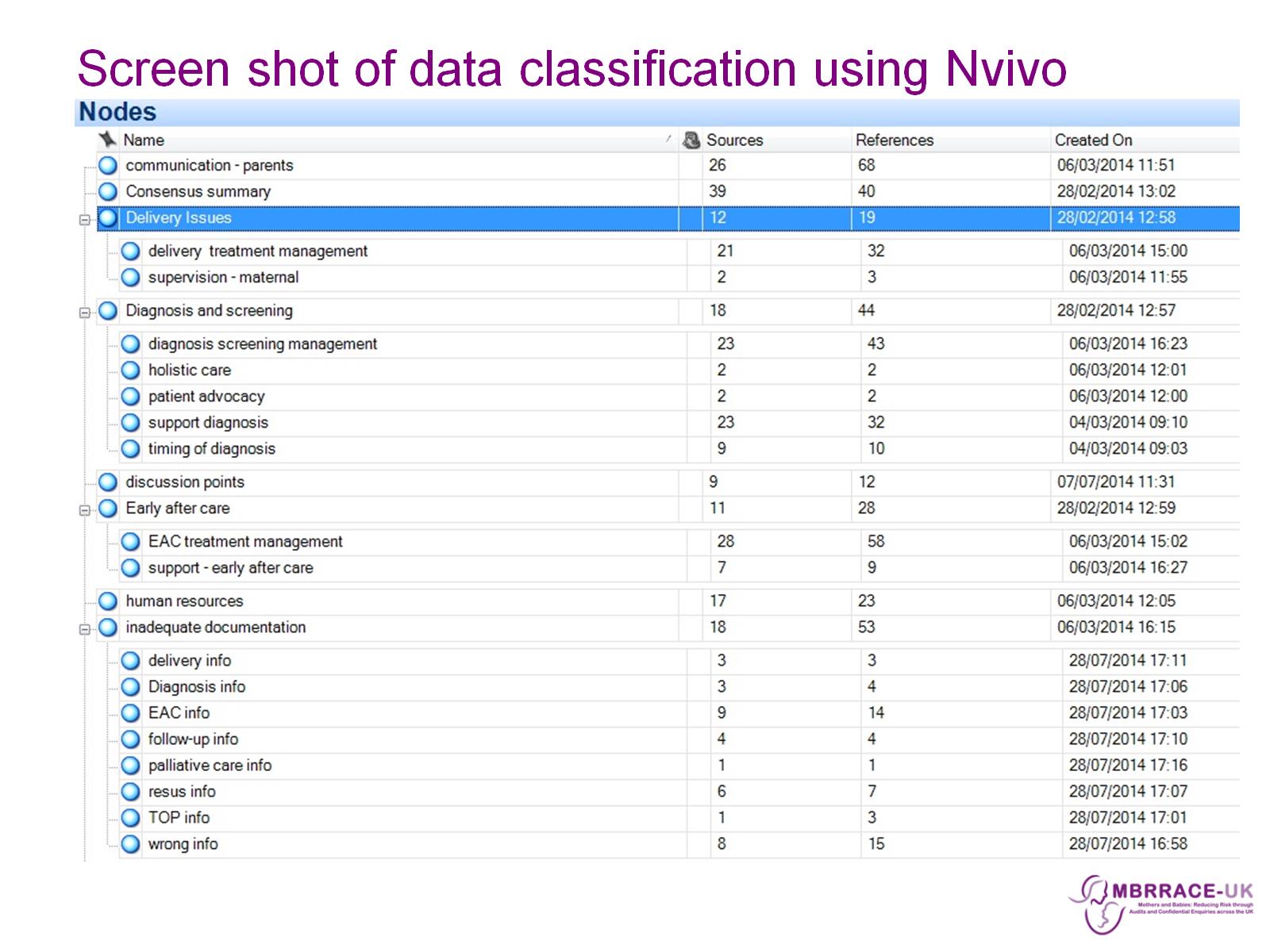 Screen shot of data classification using Nvivo